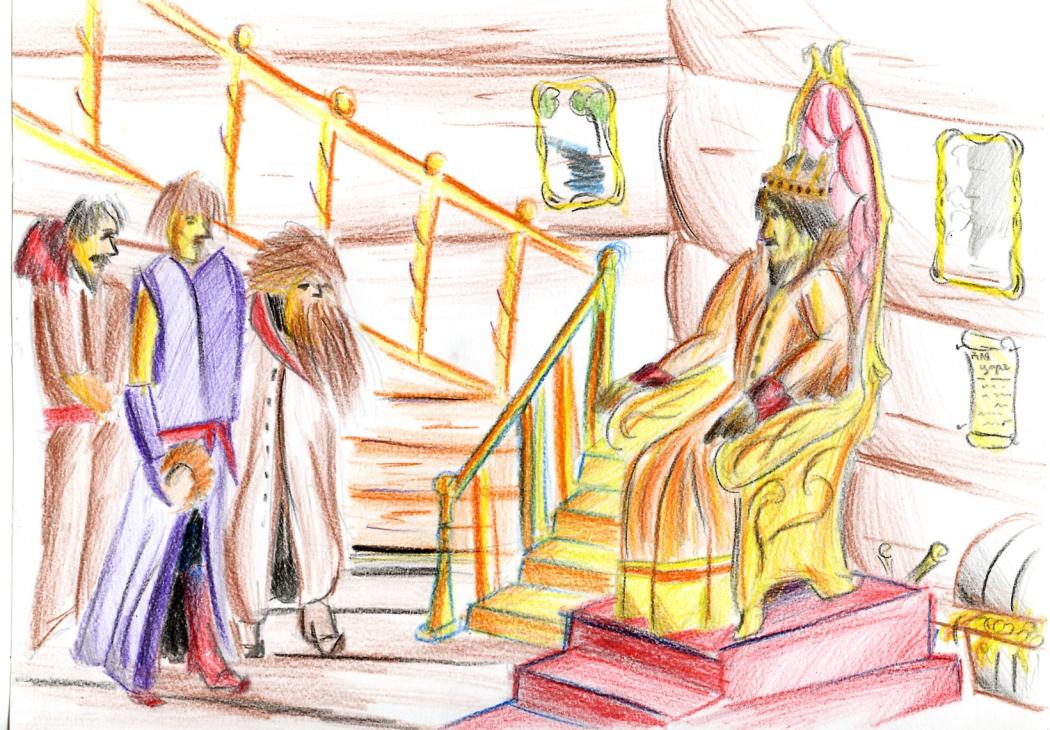 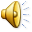 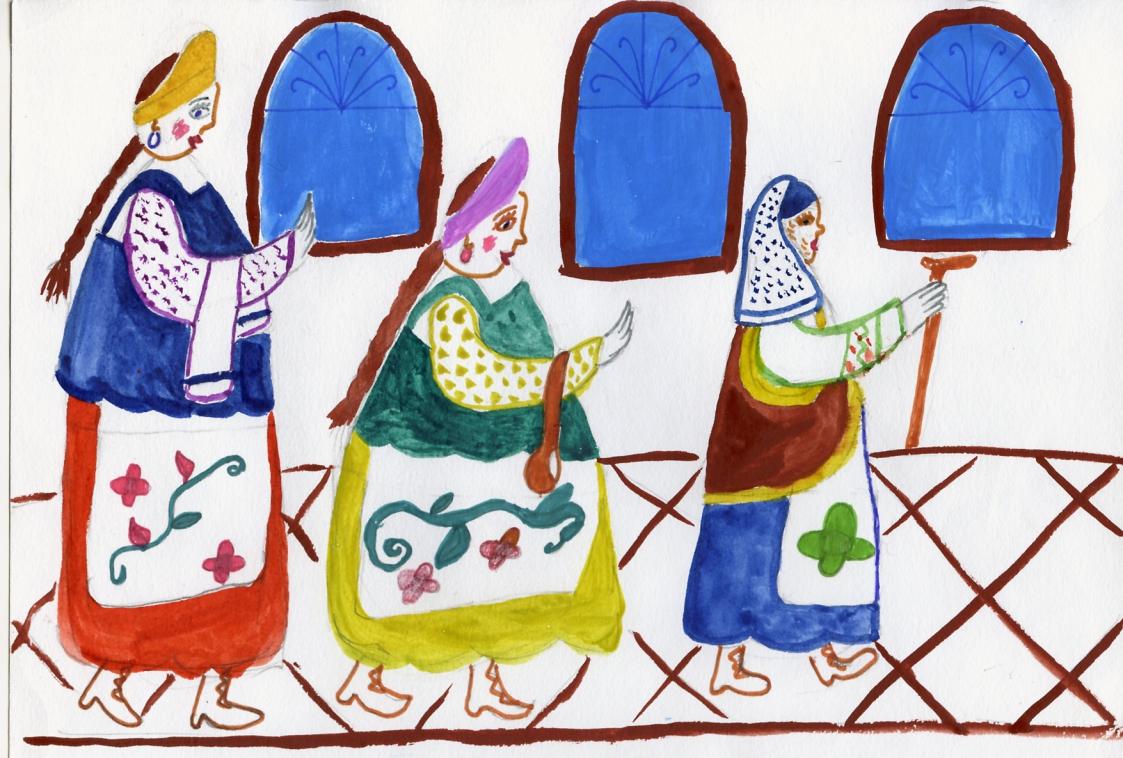 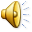 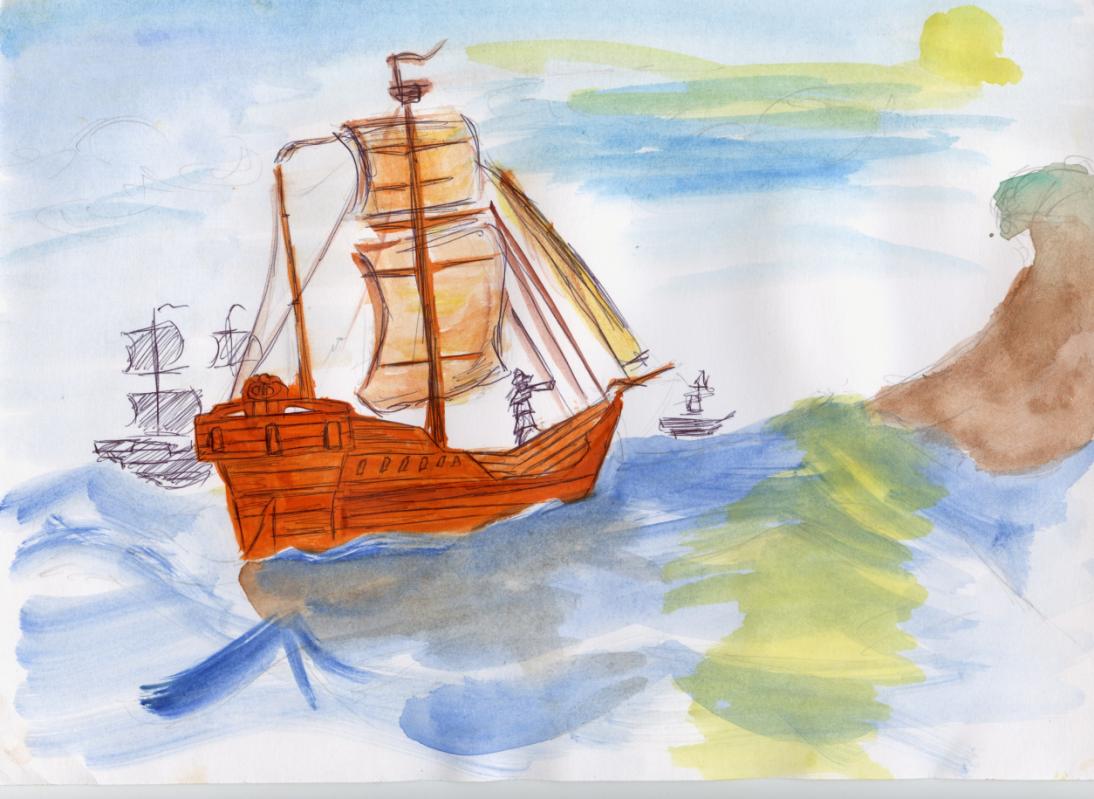 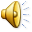 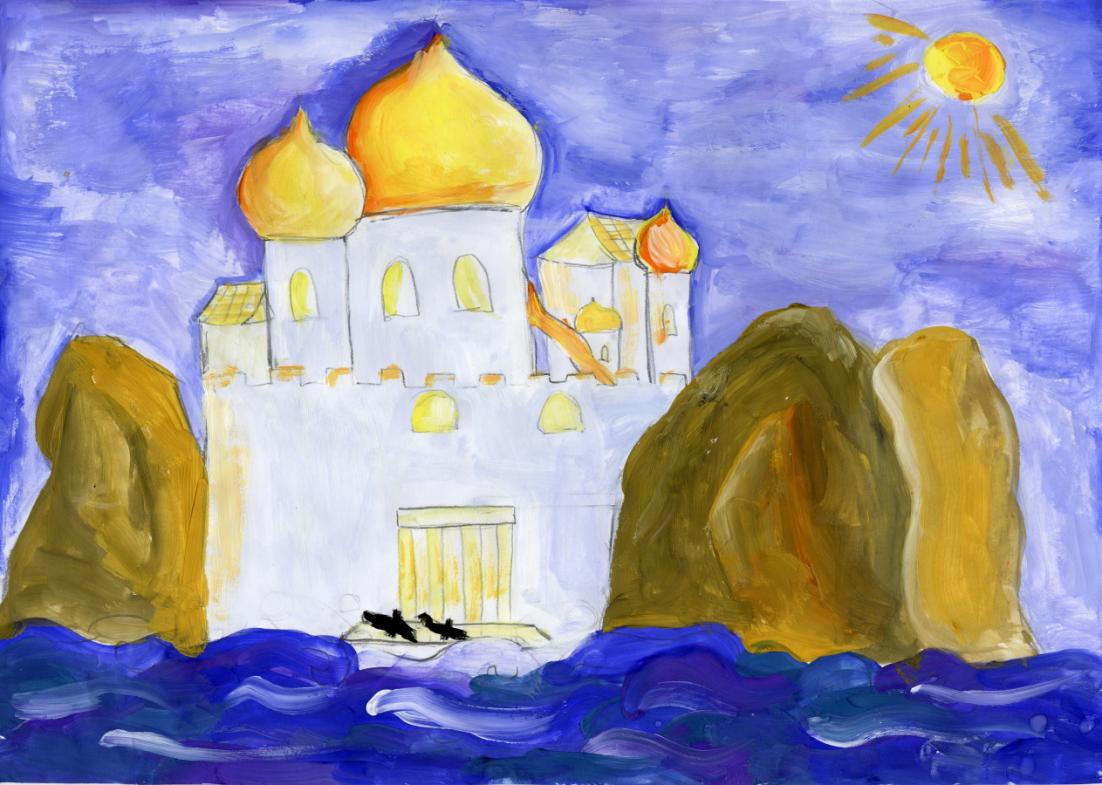 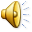 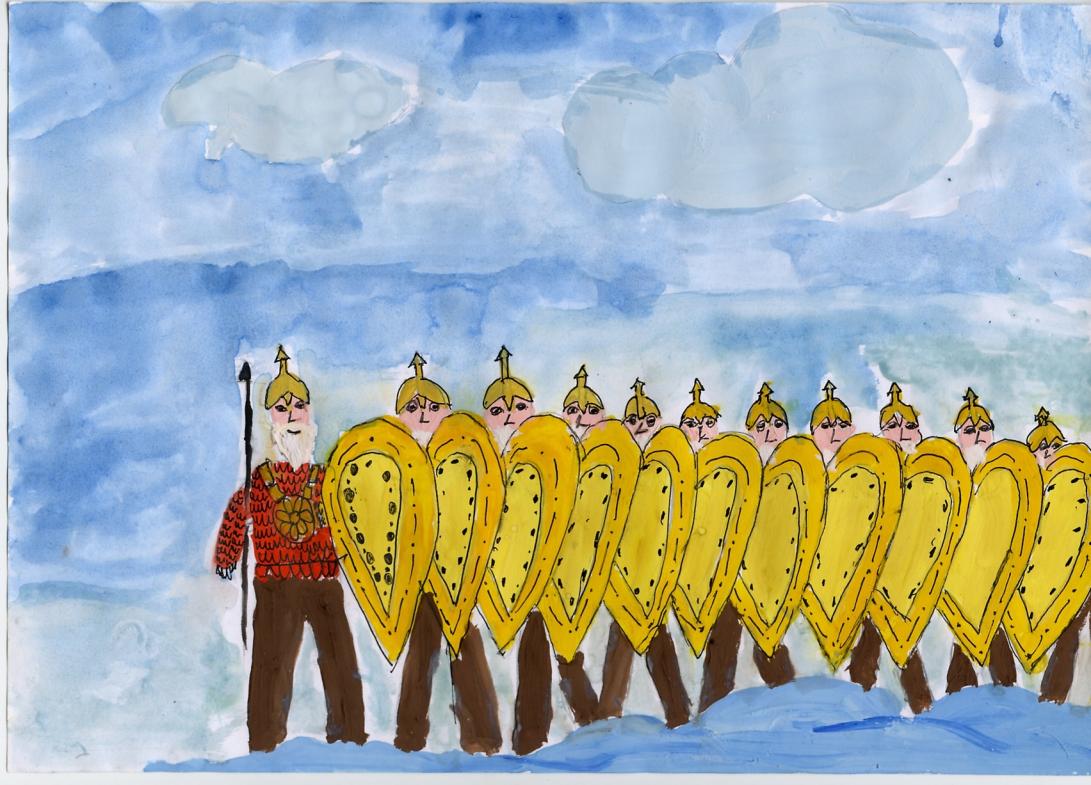 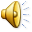 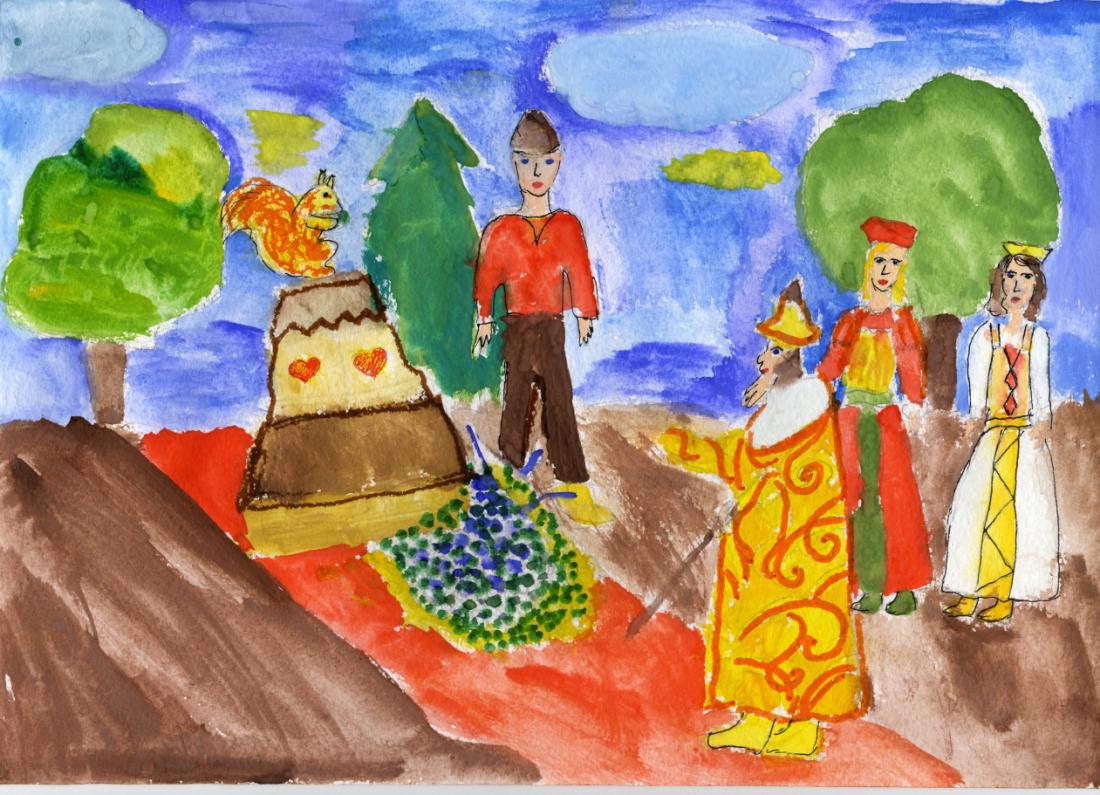 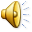 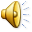 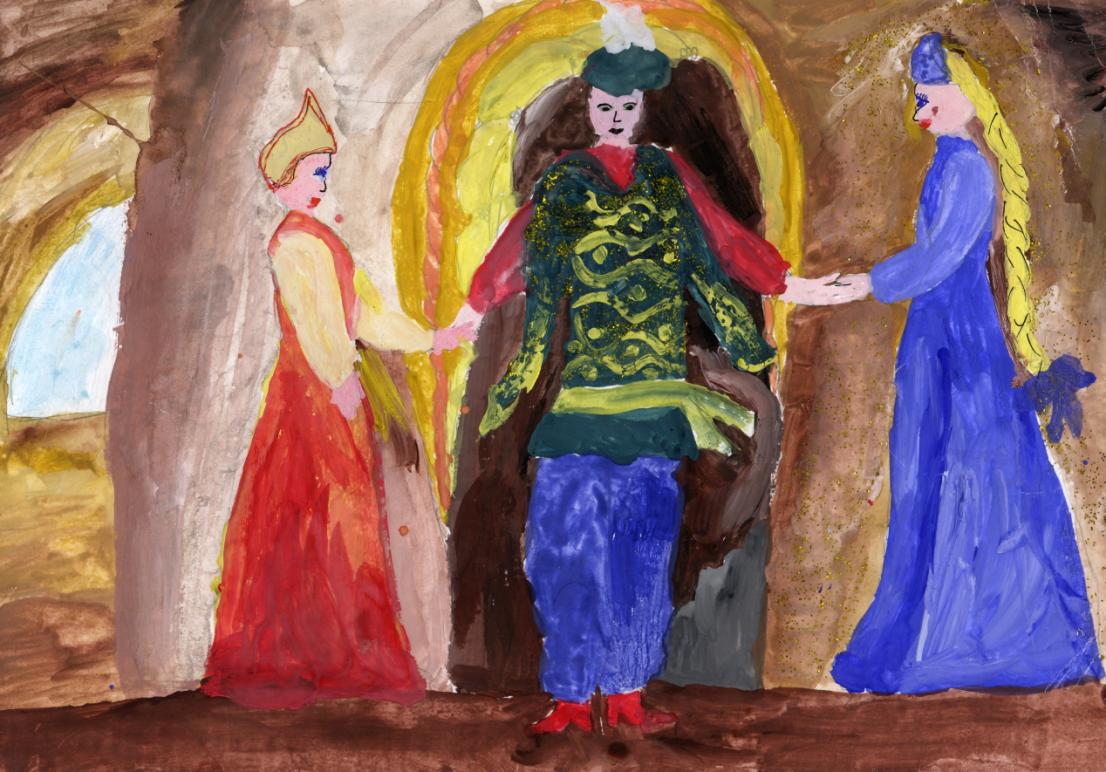 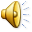 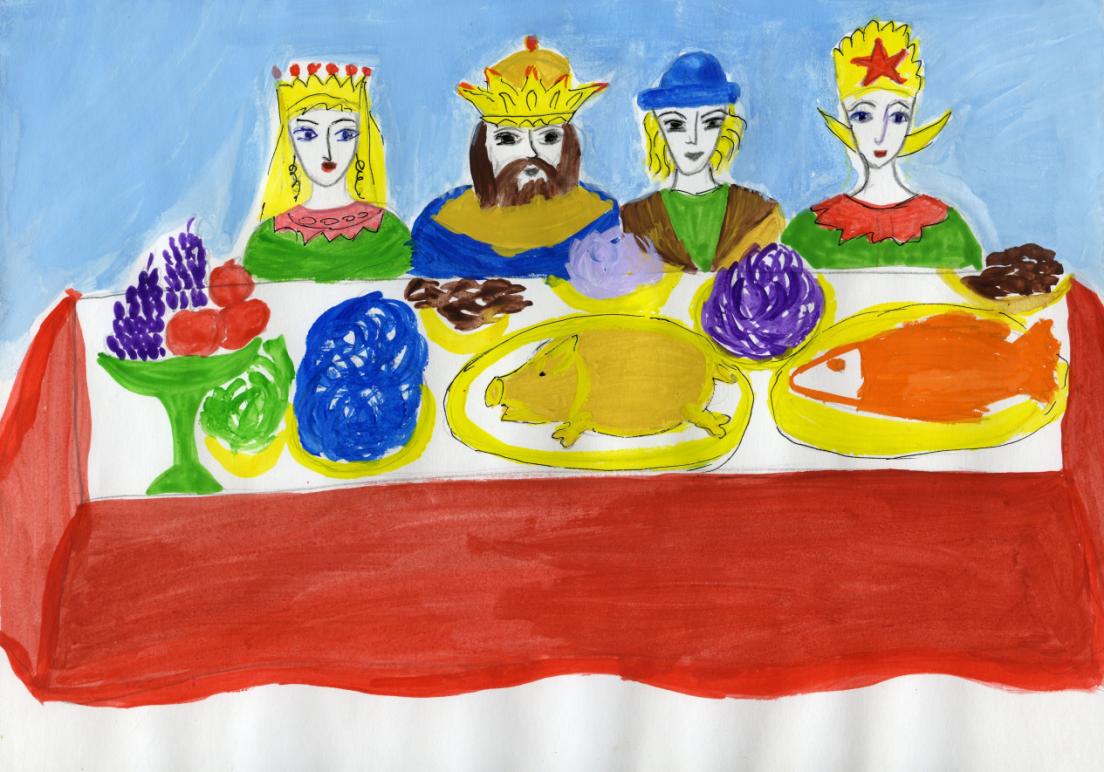 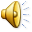 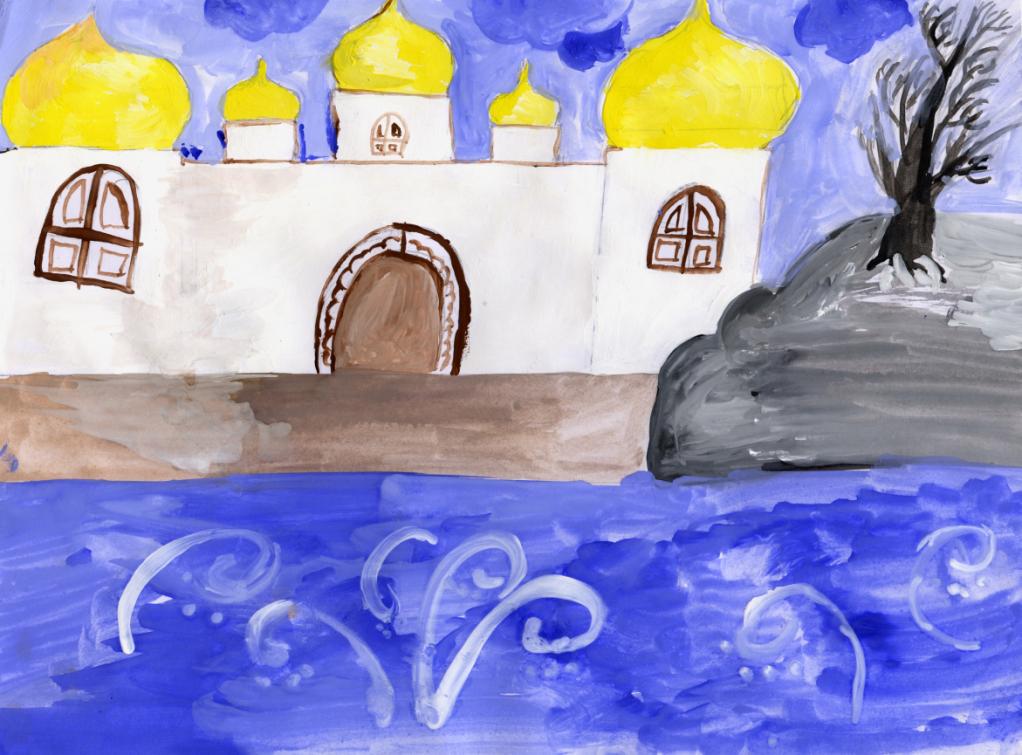 К  О  Н  Е  Ц